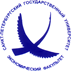 Инфляционные циклы и распределительные конфликты в российской экономике: чему нас учат уроки прошлого
А. Ю. Протасов,
Доцент экономического факультета 
Санкт-Петербургского государственного университета, кандидат экономических наук
Циклическая динамика инфляции в СССР
Наука ЭФ СПбГУ - 2013
Единый показатель инфляции - отношение национального дохода в 
текущих ценах к соответствующему виду инвестиций или доходов, 
то есть к задолженности народного хозяйства по ссудам, величине 
доходов госбюджета, фонду заработной платы, объему капитальных 
вложений и объему вкладов населения в сберегательные кассы.
2
Циклическая динамика инфляции в СССР
Наука ЭФ СПбГУ - 2013
3
Циклическая динамика инфляции в СССР
Инфляционные циклы в ретроспективе советских пятилеток
Наука ЭФ СПбГУ - 2013
4
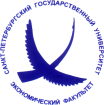 Циклы дефицита – 
форма проявления инфляционные циклов в СССР
5
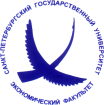 Инфляционные циклы в переходной экономике России
6
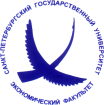 Инфляционные циклы и распределительные конфликты в переходной экономике России
7
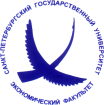 Инфляционные циклы и распределительные конфликты в современной экономике России
8
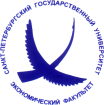 Уроки инфляционной истории СССР - России
Если попытаться перенести представленные характеристики 
советской инфляционной истории на современную 
российскую экономику, то мы можем найти достаточно много  аналогий
Структурные диспропорции в институциональной, технологической, 
отраслевой  и других подсистемах российской экономики, постоянно 
воспроизводят инфляционные импульсы в российской экономике 
и способствуют накоплению в ней инфляционного потенциала
2. Выстроенная вертикаль власти и «ручной» режим управления экономикой, 
чем-то напоминают советскую систему управления. 
Разница лишь в том, что современная экономика функционирует на рыночных 
принципах хозяйства, правда постоянно подтачиваемых сложившейся 
неэффективной общественно-государственной системой, характеризующейся 
«…сращиванием собственности и власти, 
избыточным социально-экономическим неравенством, 
доминированием неэффективного административного ресурса и 
рентоориентированным поведением бюрократии» 
(распределительные конфликты)
9
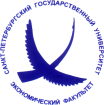 Уроки инфляционной истории СССР - России
3. Ошибки в определении факторов российской инфляции, 
преувеличение ее монетарного характера и консервативная дефляционная 
денежная политика в условиях переходной экономики, привели к серьезным 
перераспрределительным конфликтам и их последствиям - натурализации обмена, 
возникновению денежных суррогатов, а в последствии к сдерживанию 
восстановительного роста
4. Ошибки в определении факторов российской инфляции, 
преувеличение ее монетарного характера и консервативная дефляционная 
денежная политика в условиях переходной экономики, привели к серьезным 
перераспрределительным конфликтам и их последствиям - натурализации обмена, 
возникновению денежных суррогатов, а в последствии к сдерживанию 
восстановительного роста
10
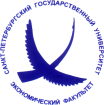 Уроки инфляционной истории СССР- России
В новейшей истории России выделяется три волны инфляции:

Первая волна была обусловлена трансформационным инфляционным циклом
 сформировавшимся под воздействием системного кризиса начала 90-х годов
 
Вторая волна была связана с кризисом государственных финансов 1998 года
 
Третья волна  была обусловлена  финансово-экономическим 
кризисом 2008–2009 годов
Циклически-волновые закономерности развития инфляции обусловлены распределительными конфликтами (в латентной или открытой формах) между разными социальными группами (элитами, гражданским обществом, структурами власти и т.д.) относительно доли в национальном доходе или богатстве
11
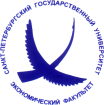 Уроки инфляционной истории СССР- России
Первая инфляционная волна была связана с масштабными 
распределительными конфликтами обусловленными распадом 
советской экономической системы (структурные диспропорции, 
спад производства, рост трансакционного сектора и т.д.).
Вторая волна инфляции августа–сентября 1998 года напрямую была 
обусловлена столкновением экономических интересов политической элиты, 
крупного бизнеса, представителей экспорториентированных сырьевых  
секторов экономики и банковского сектора. 
Третья инфляционная волнуа 2007–2008 годов связана с 
«конфликтом девальваций», возникшим между Правительством РФ и 
Банком России по поводу ослабления рубля.
Третья инфляционная волна 2007–2008 годов связана с 
«конфликтом девальваций», возникшим между Правительством РФ и 
Банком России по поводу ослабления рубля.
12
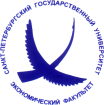 Уроки инфляционной истории СССР- России
1. Борьба с инфляцией, которая в России носит преимущественно 
немонетарный характер и во многом обусловлена напряженными 
внутренними распределительными конфликтами, 
к которым в последнее время добавился еще и 
межгосударственный  распределительный конфликт, 
монетарными методами не имеет смысла. 

2. Денежные власти продолжают реализовывать 
исторически скомпрометировавшую себя политику борьбы 
с инфляцией путем снижения коэффициента монетизации 
экономики, создавая тем самым препятствия для реализации 
пока еще существующих предпосылок для  экономического роста. 

3. Получается так, что уроки прошлого ни чему не учат тех, 
кто отвечает  за принятие жизненно важных решений для страны.
13